Let’s practise Sam’s Sounds and Common Exception Words!
Revisit and Review
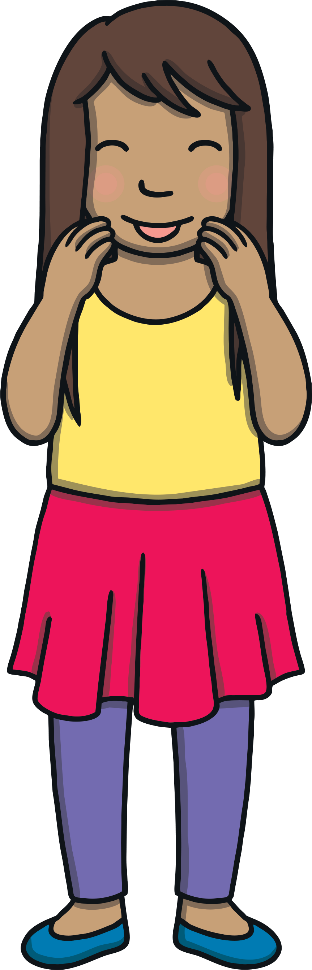 oy
ay
could
would
should
want
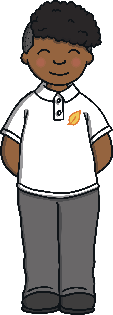 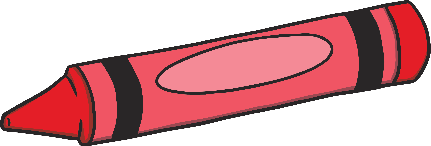 Today, we are learning to read and spell words that contain oy saying /oi/.
Teach
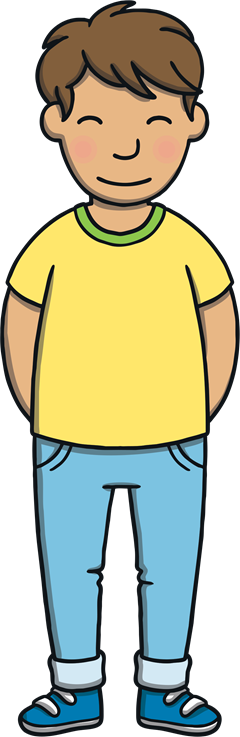 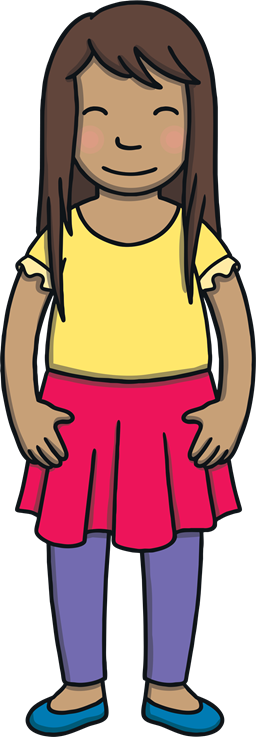 Let’s practise reading some of this week’s focus words that contain oy.
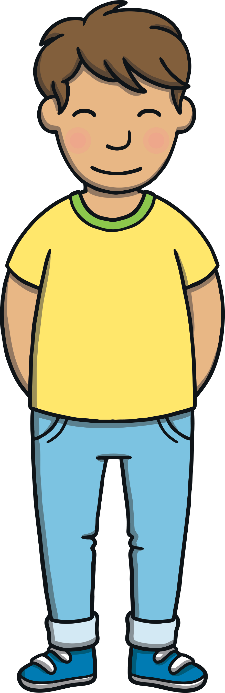 Teach
annoy
employ
destroy
royal
Now, let’s write them with the magic pencil…
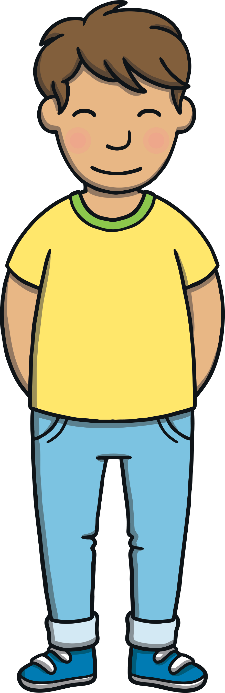 Teach
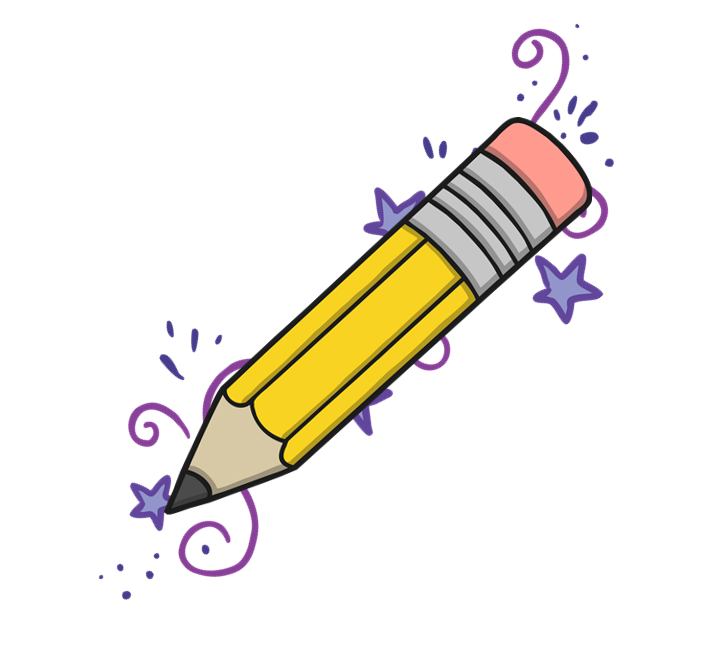 annoy
Teach
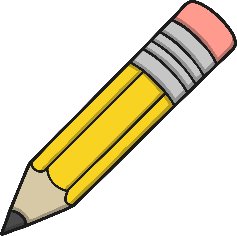 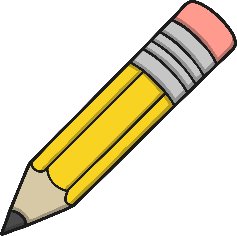 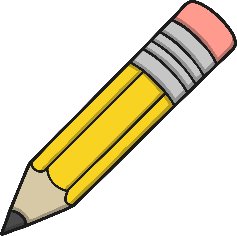 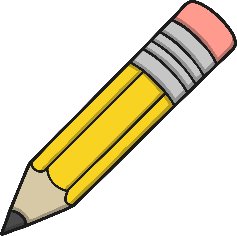 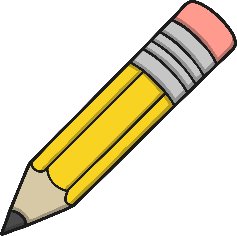 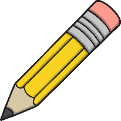 Play
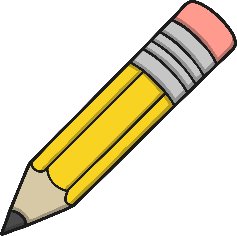 Teach
employ
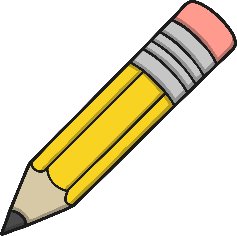 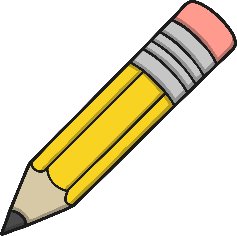 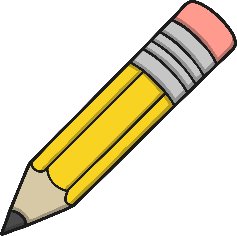 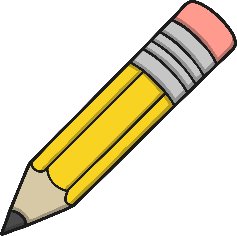 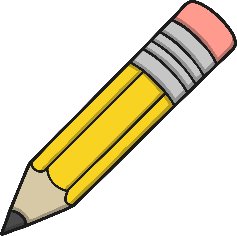 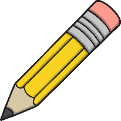 Play
Teach
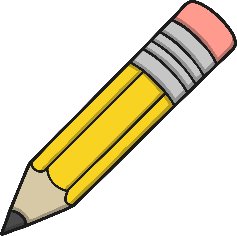 destroy
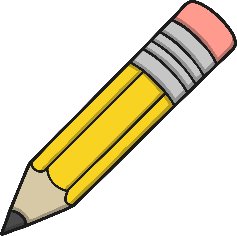 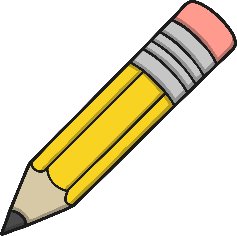 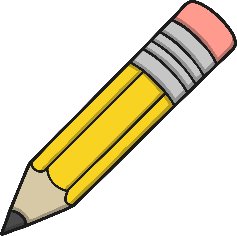 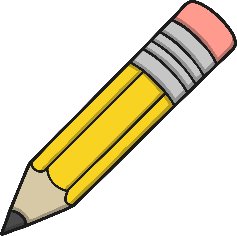 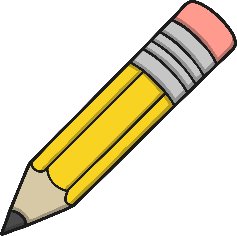 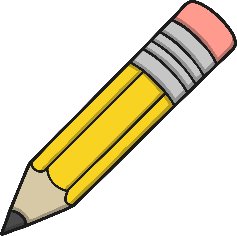 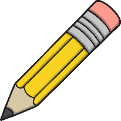 Play
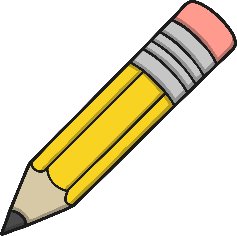 royal
Teach
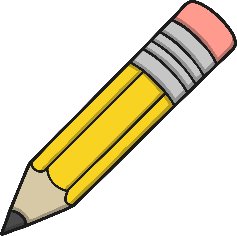 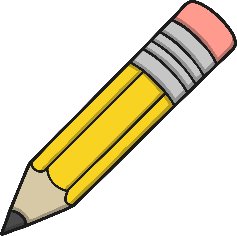 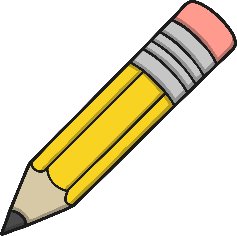 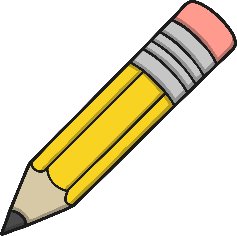 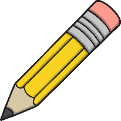 Play
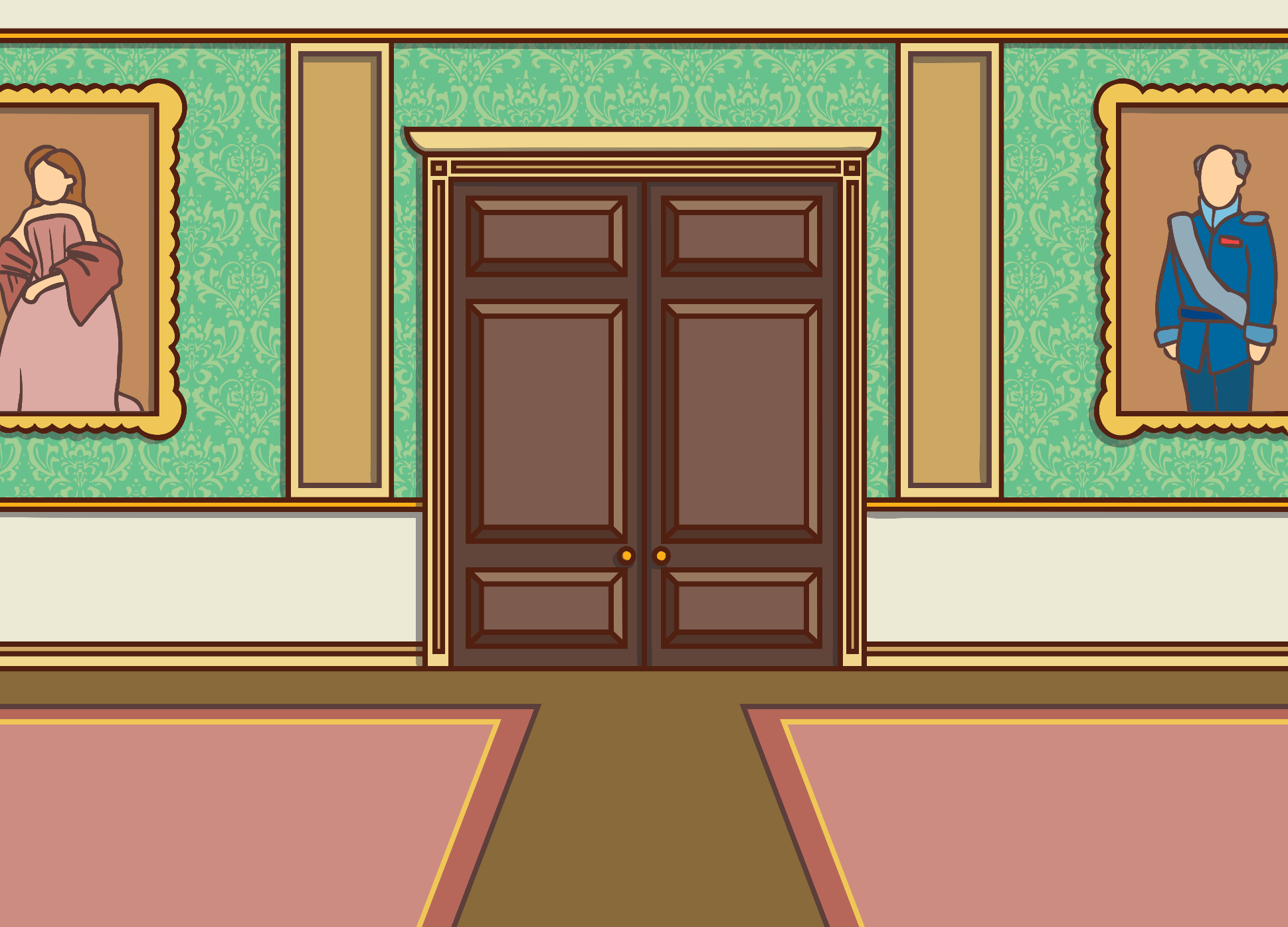 Teach
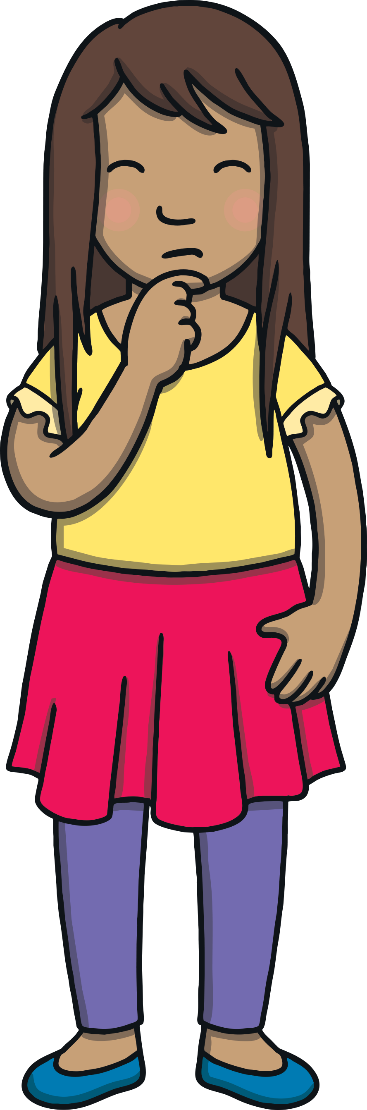 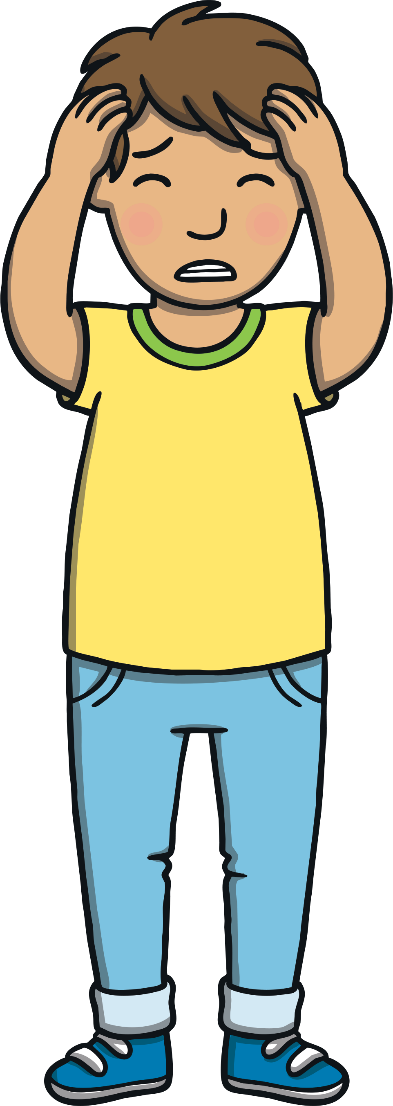 Kit and Sam are lost in Buckingham Palace. The royal children have had to go for afternoon tea and Kit and Sam still can’t find the queen.
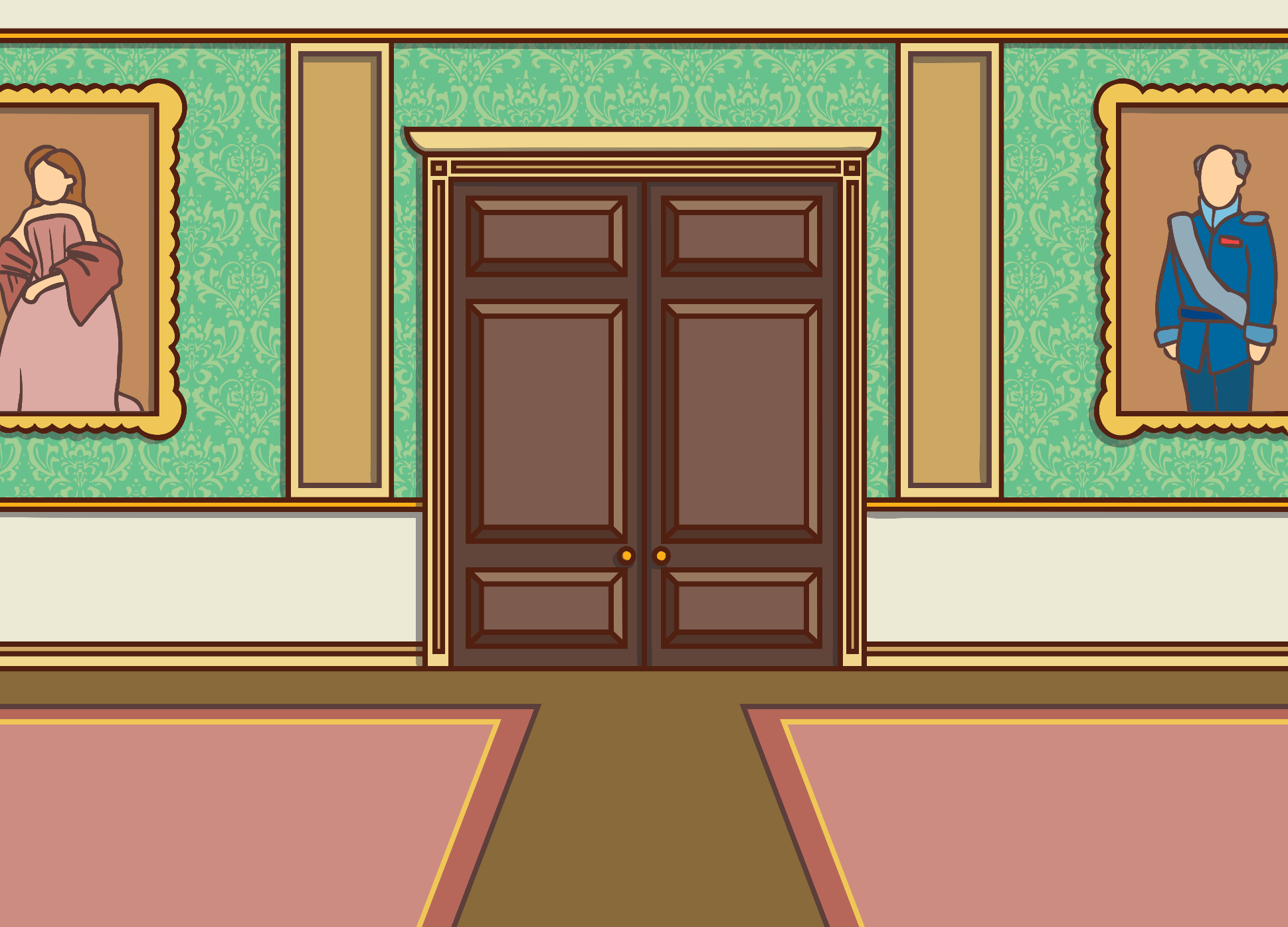 Teach
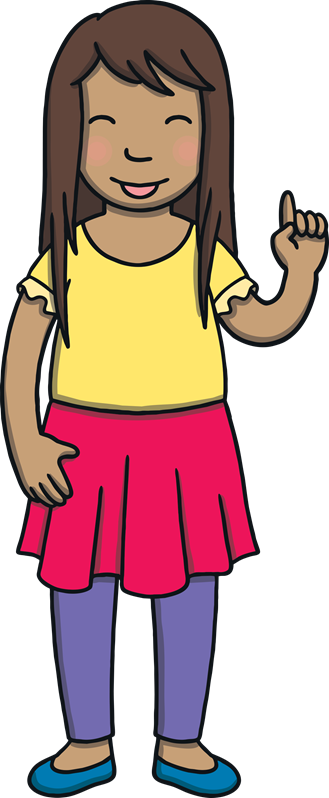 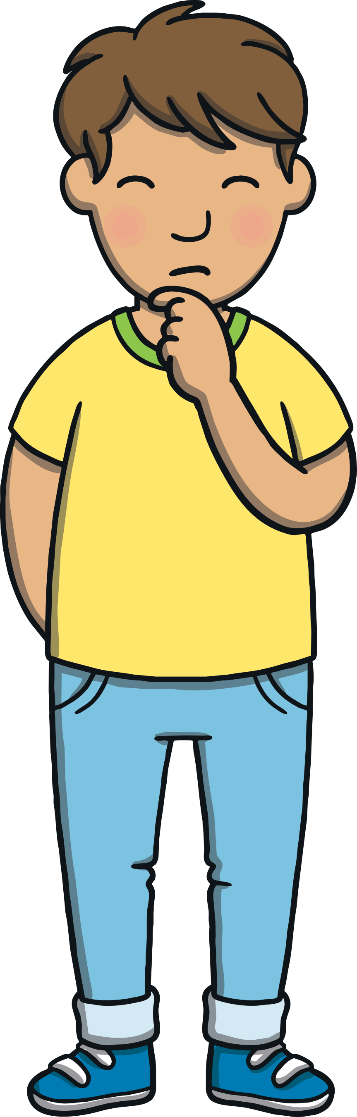 But Sam has had a good idea. “The Queen is famous for having loyal dogs,” she said. 
“Right…” said Kit, confused. 
“Well, in my bag, I just happen to have some of the treats that Ben enjoys,” said Sam, reaching inside.
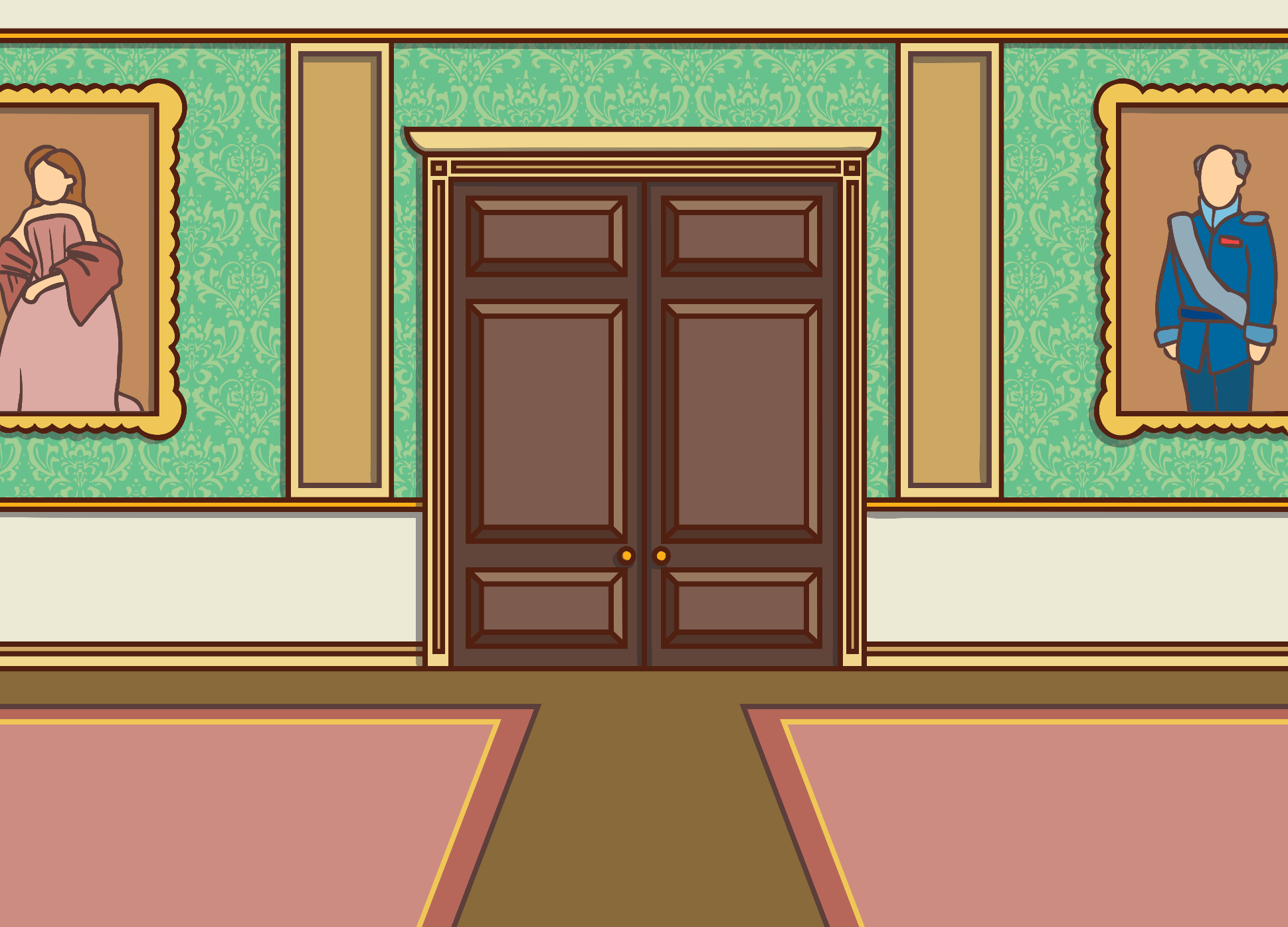 Teach
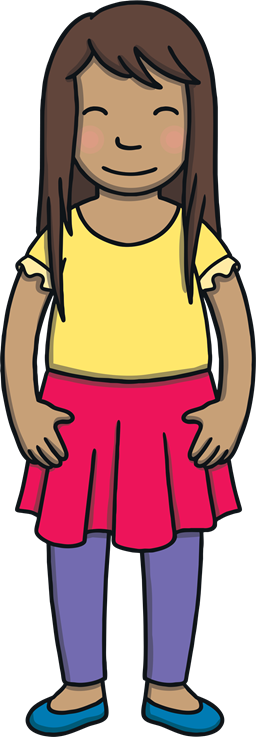 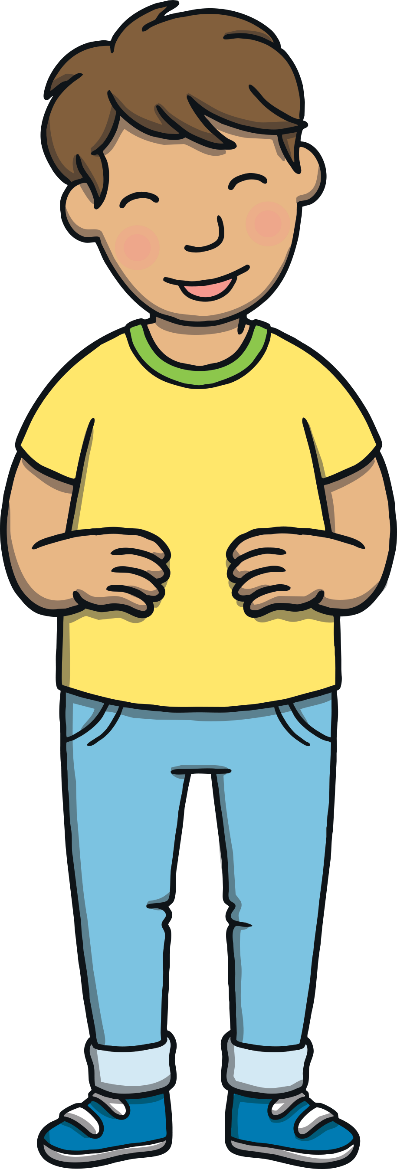 “Ha ha,” laughed Kit. “That’s fantastic! Ben would destroy the kitchen to get at those! The dogs will make such a racket when they smell them, that someone the Queen employs will come to find us. Let’s find those dogs!”
Find the Dogs
On each palace door is a sign but some of them are damaged. Can you help Kit and Sam work out what is behind each door? Write what you think the sign should say.
Teach
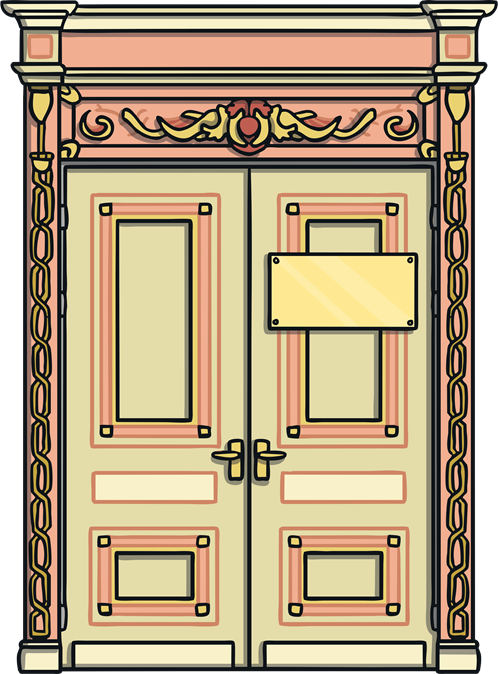 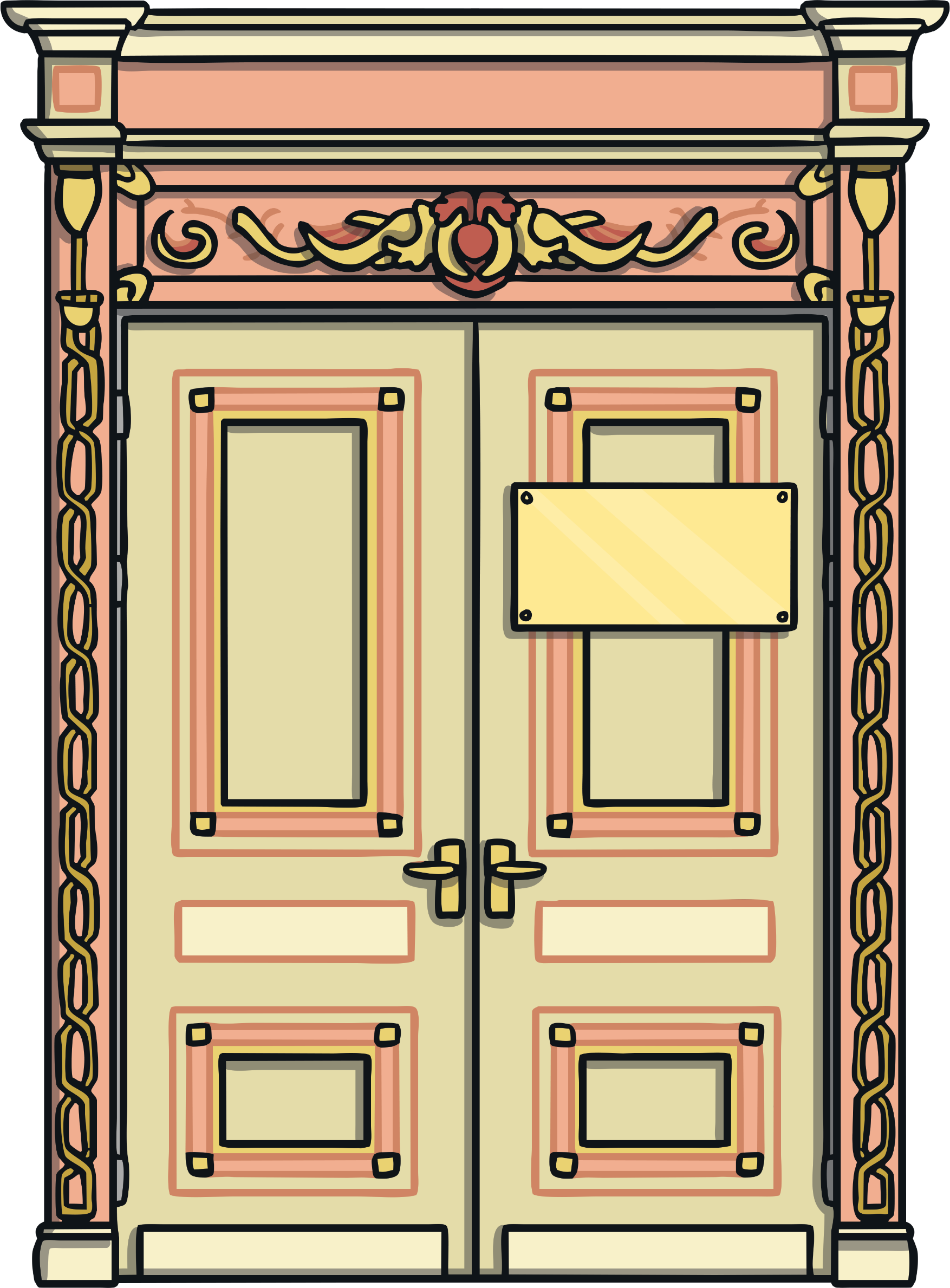 Teach
r__al
royal
check
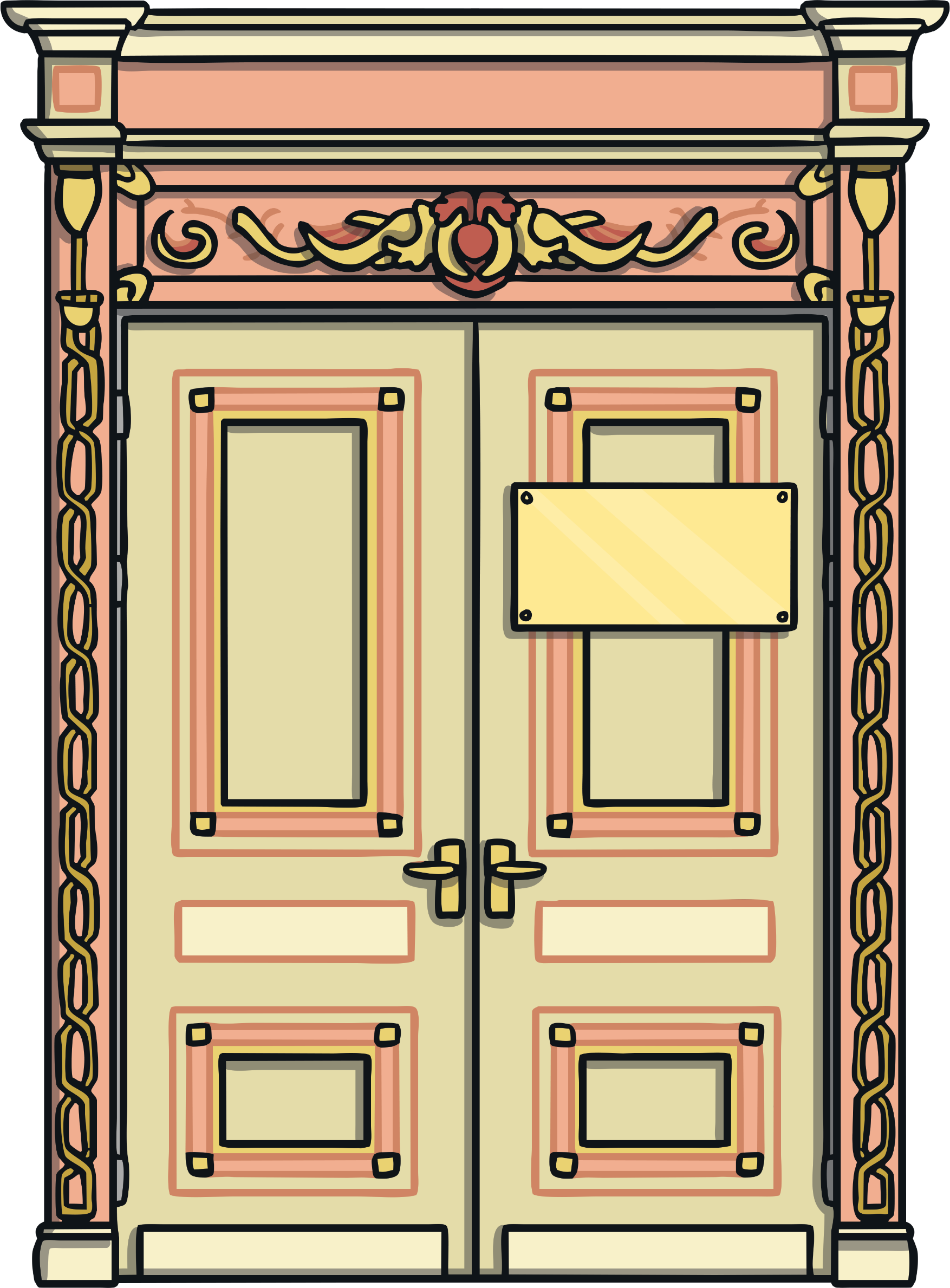 Teach
toys
t__s
check
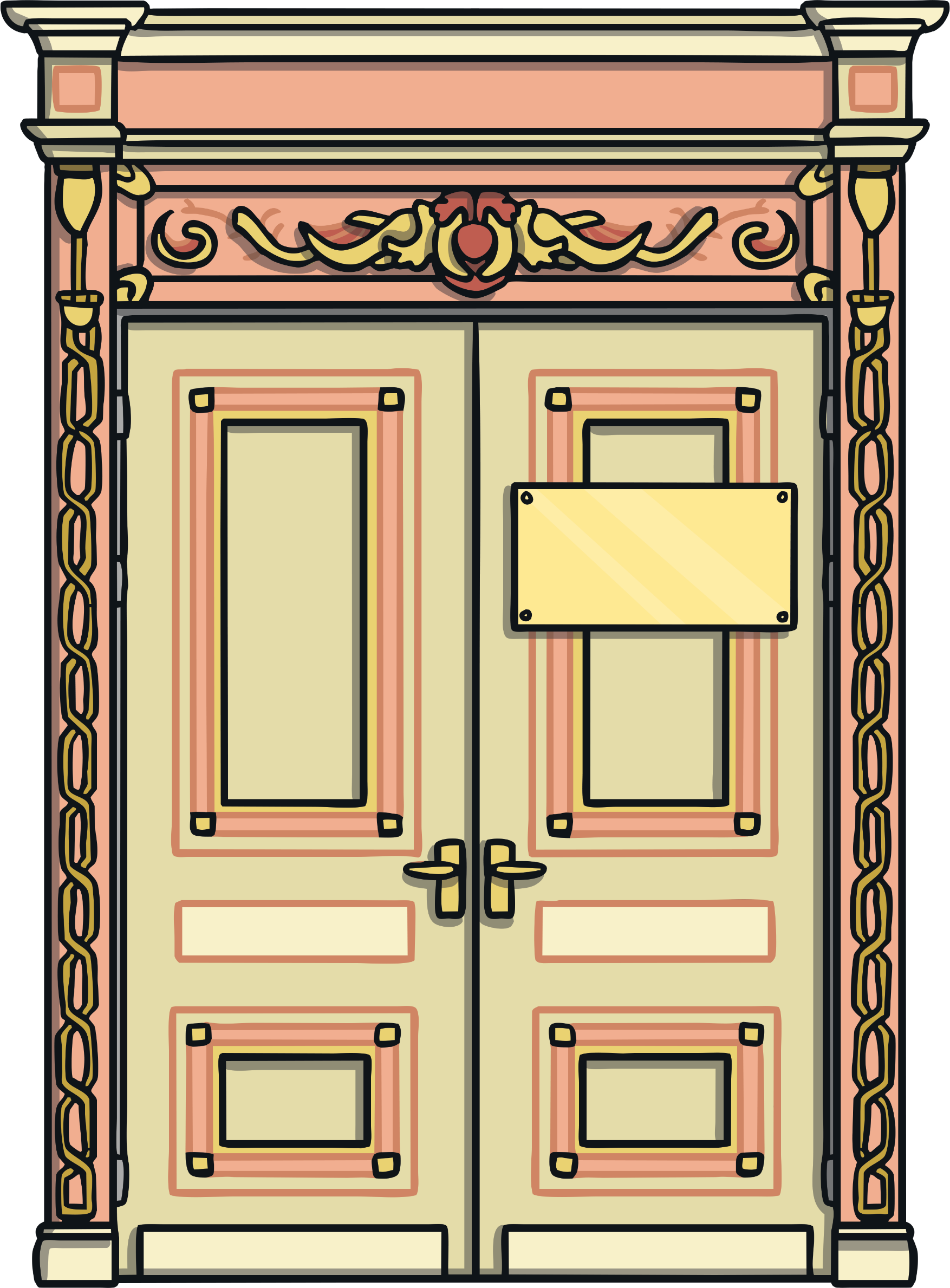 Teach
boys
b__s
check
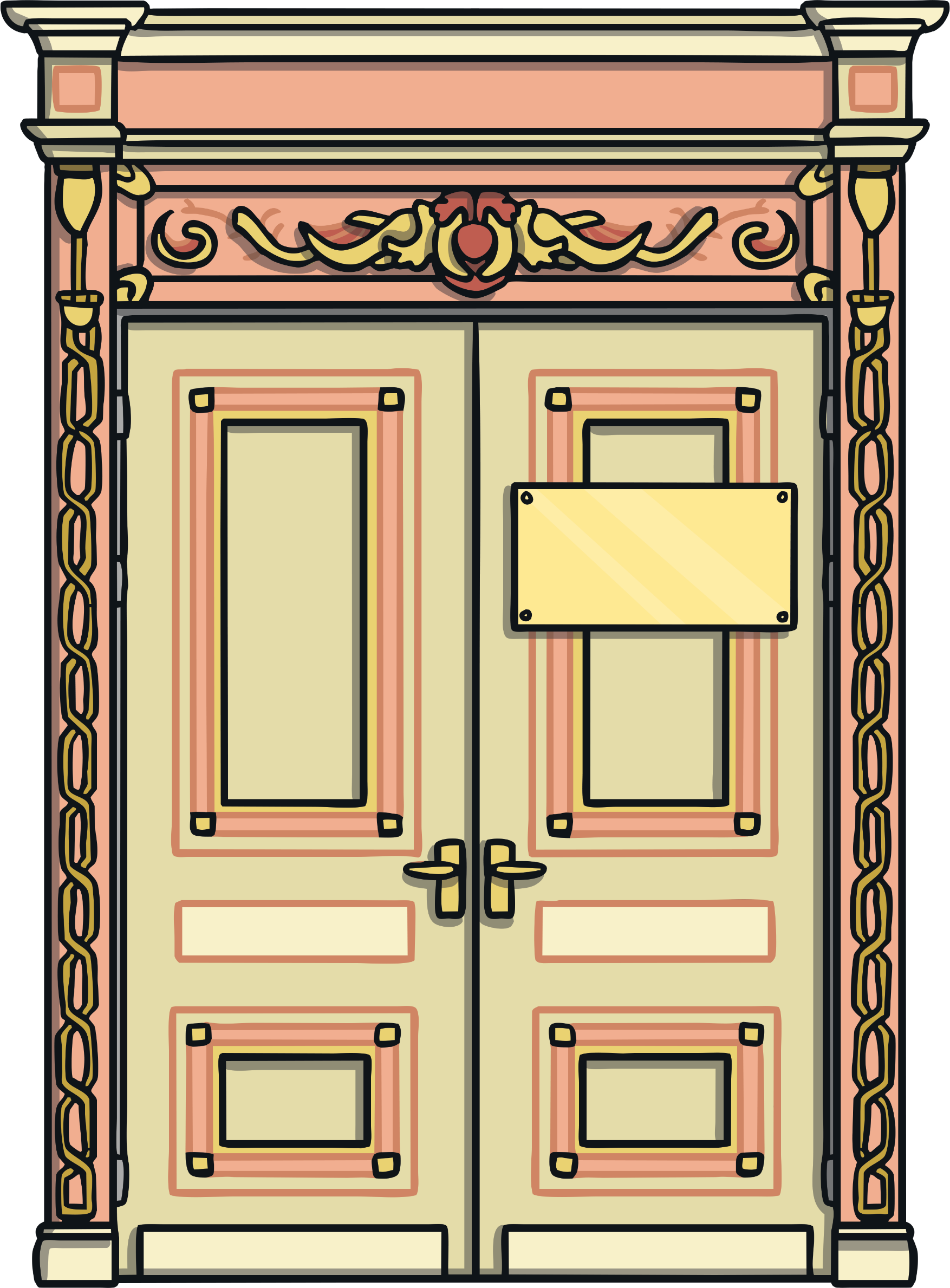 Teach
employees
em_l__ees
check
A Royal Apology
The dogs have made such a mess trying to get the treats that Kit and Sam think that they should write an apology to the Queen. Can you help them to finish the letter?
Practise
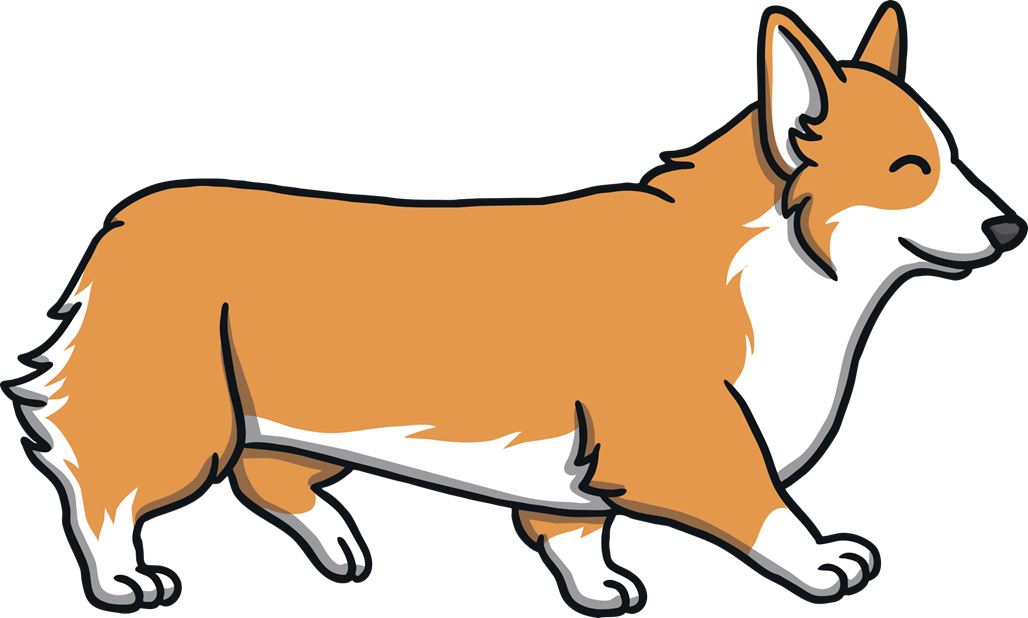 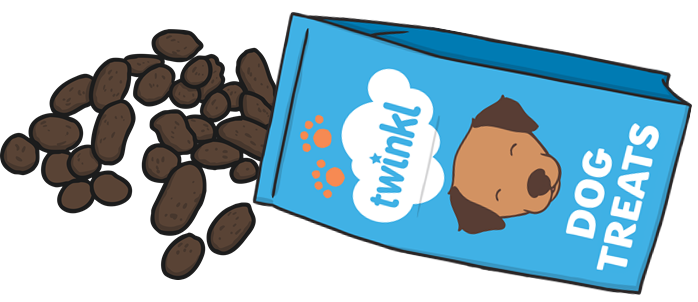 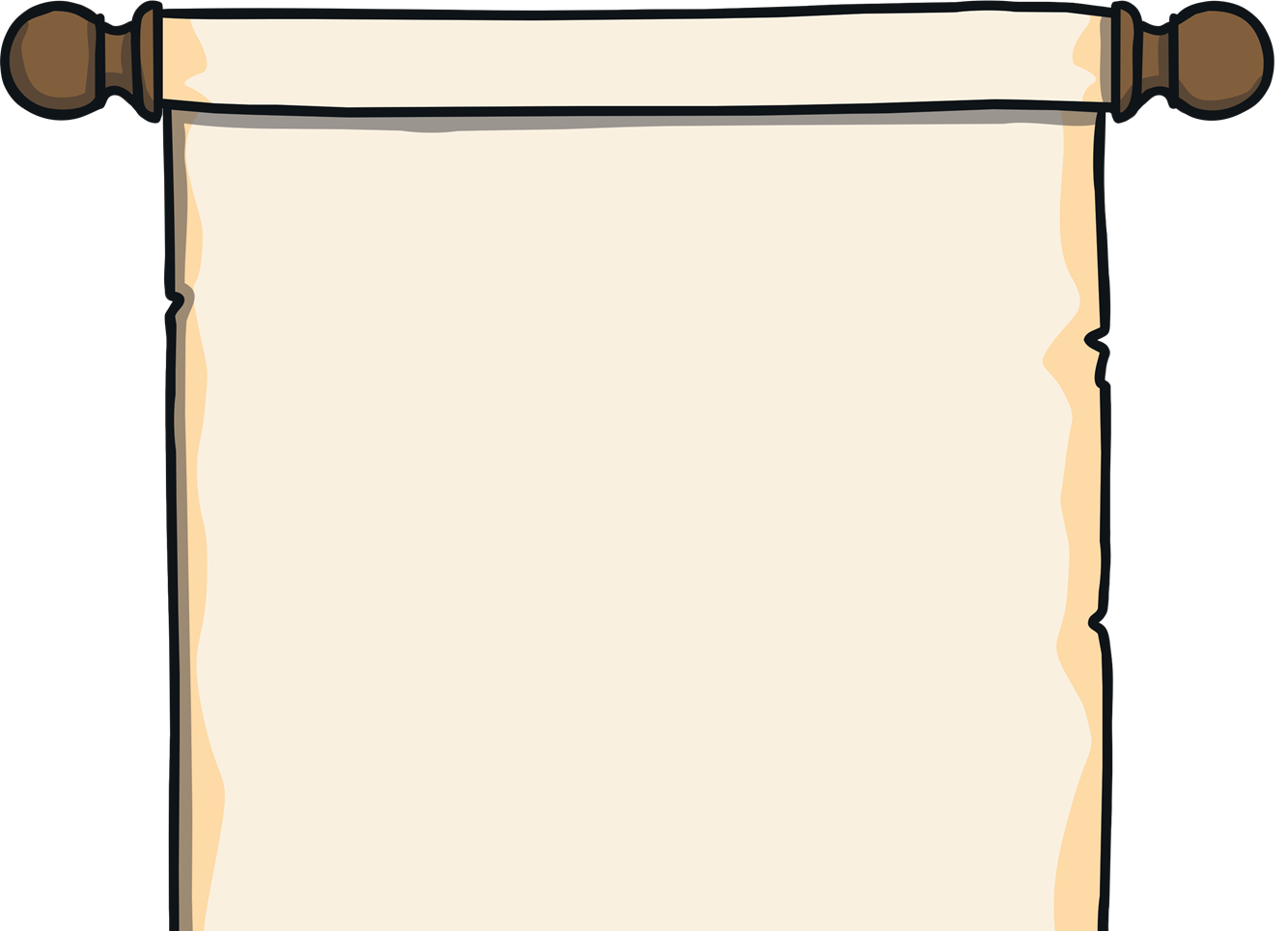 Practise
To Her R____ Highness, The Queen,

We do not wish to _____ you, but the dogs smelt the food and began to _______ the room. However, they did _____ the food!

From Kit and Sam
To Her Royal Highness, The Queen,

We do not wish to annoy you, but the dogs smelt the food and began to destroy the room. However, they   did enjoy the food!

From Kit and Sam
Show
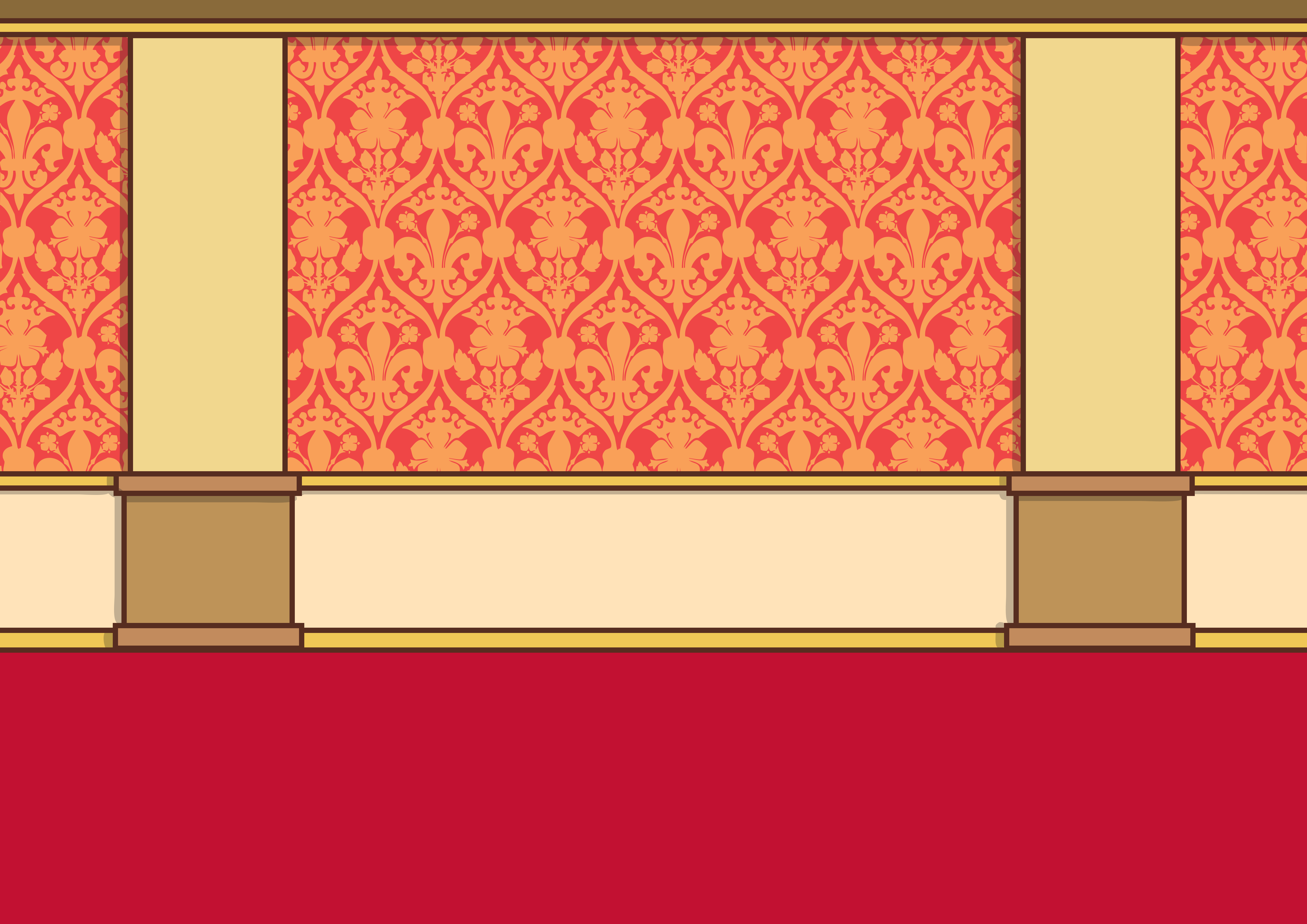 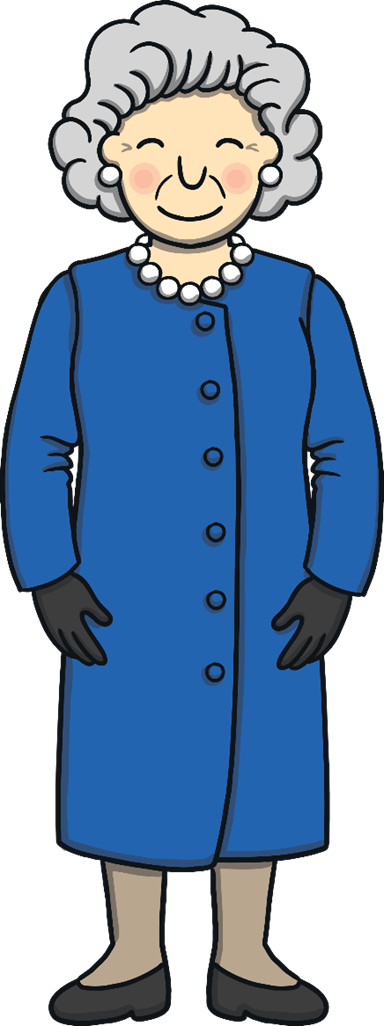 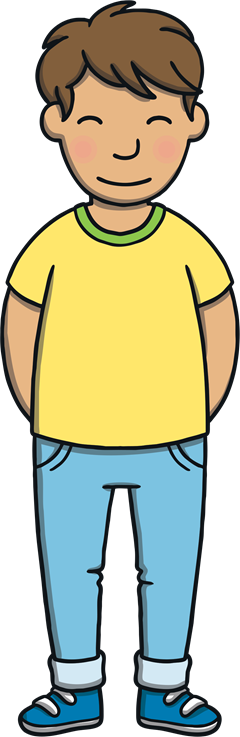 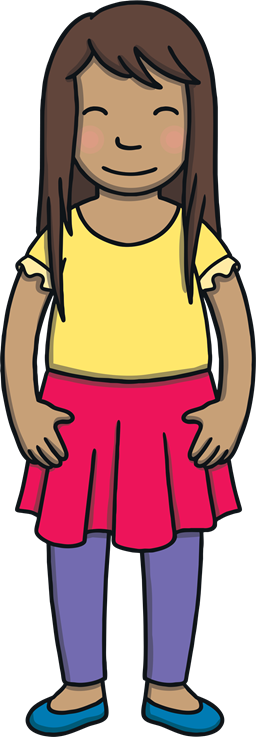 Teach
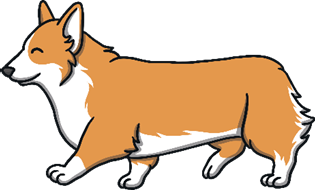 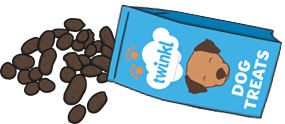 Luckily, Sam’s plan worked. The Queen heard the din and found Sam and Kit in a very messy room. “Come with me,” she smiled, patting her loyal dogs, “I have something to show you.”
Sentence Time
What did the Queen show Kit and Sam? Write a sentence about what she showed them.
Apply
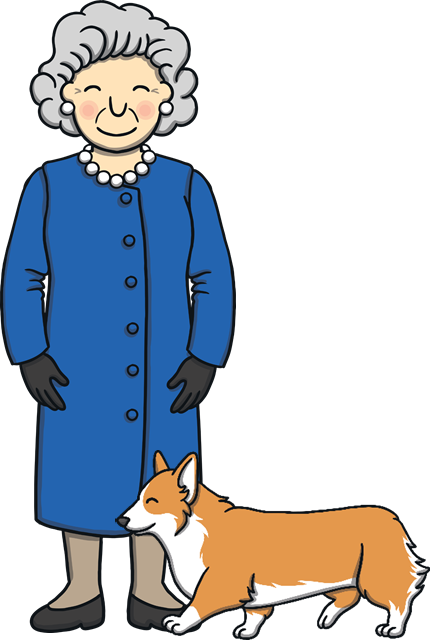 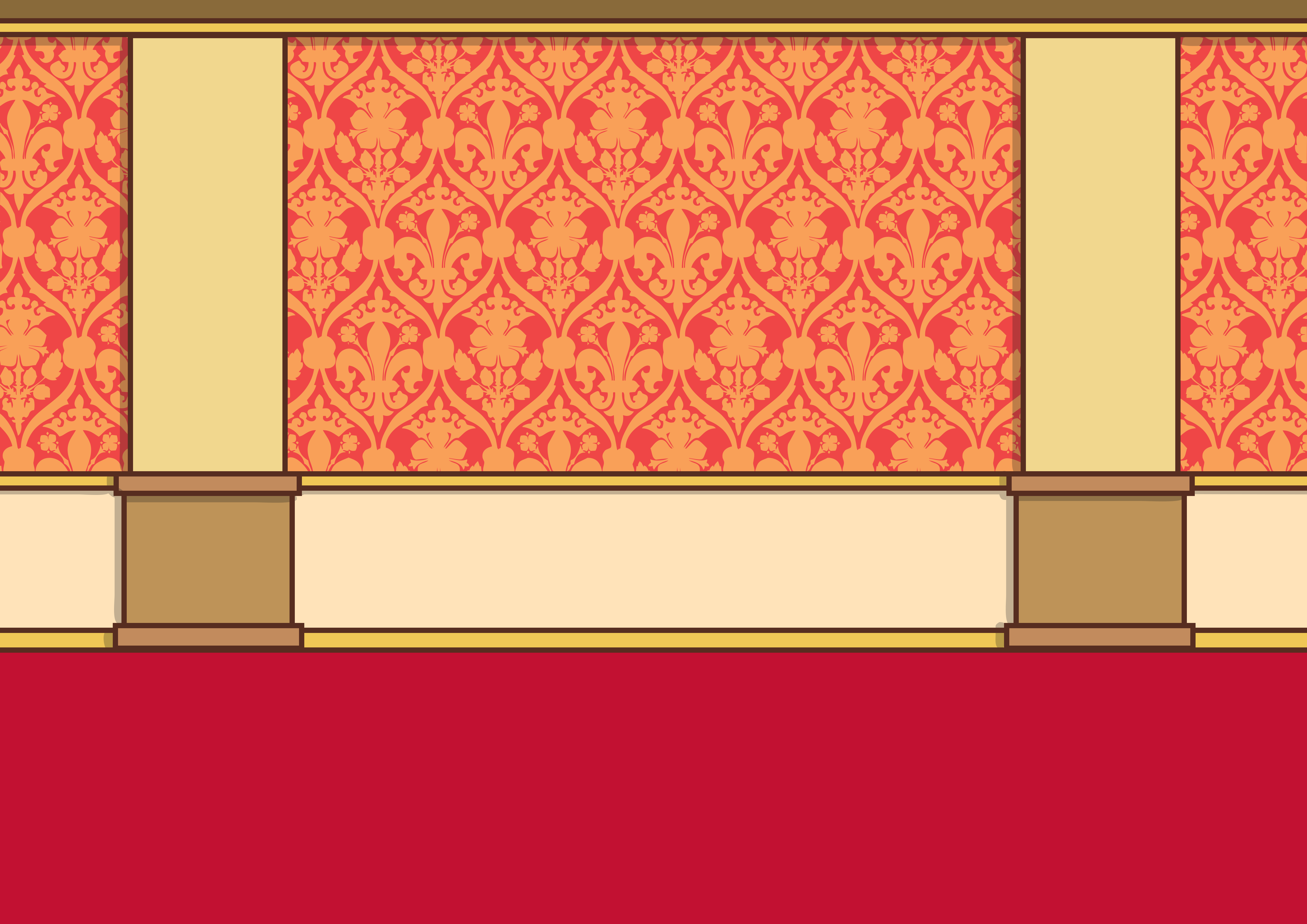 Apply
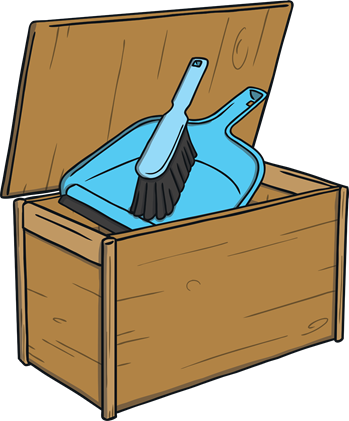 In the toy box, you will see a dustpan and brush.
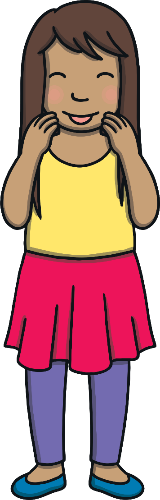 Sound Buttons On/Off
Show
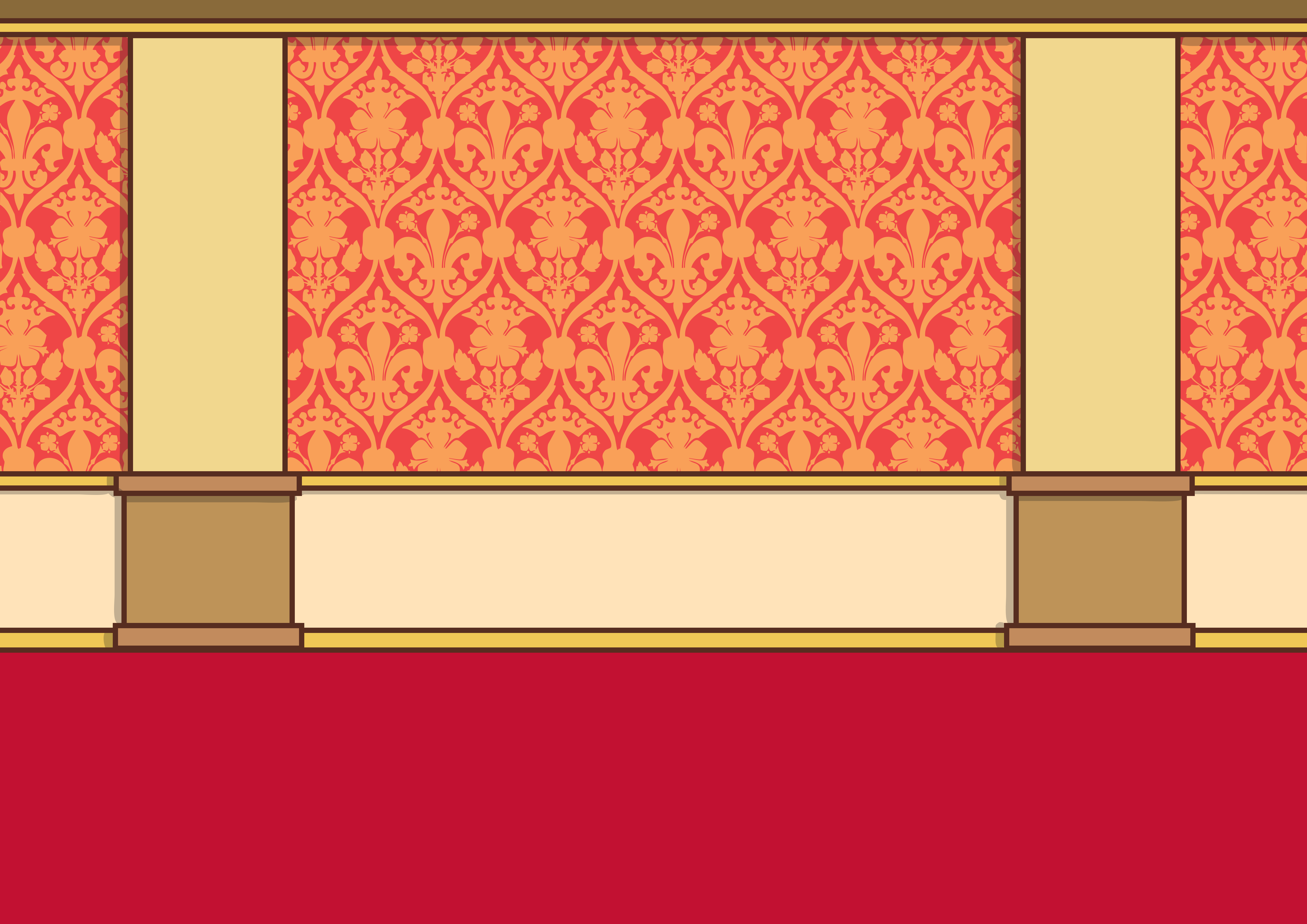 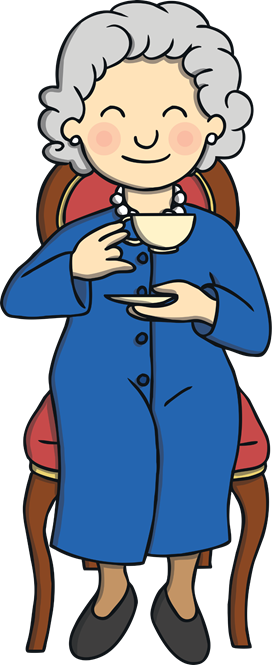 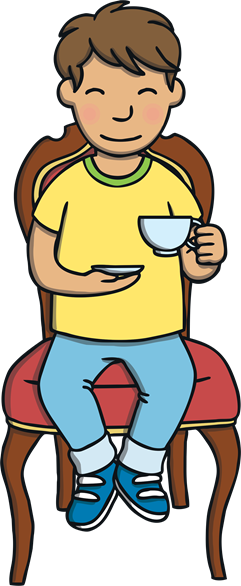 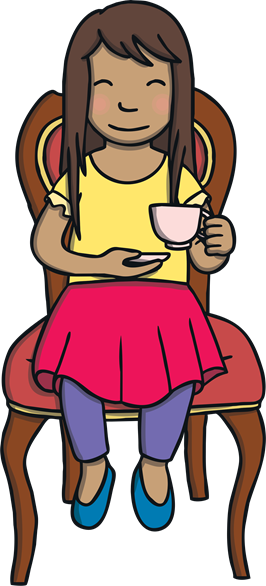 Apply
Kit and Sam cleaned up the mess that the Queen’s dogs had made and sat with her for a cup of tea. “You are just like I was at your age,” laughed the Queen. “I still sometimes annoy my husband when I wander off, even now!” she said, with a wink.
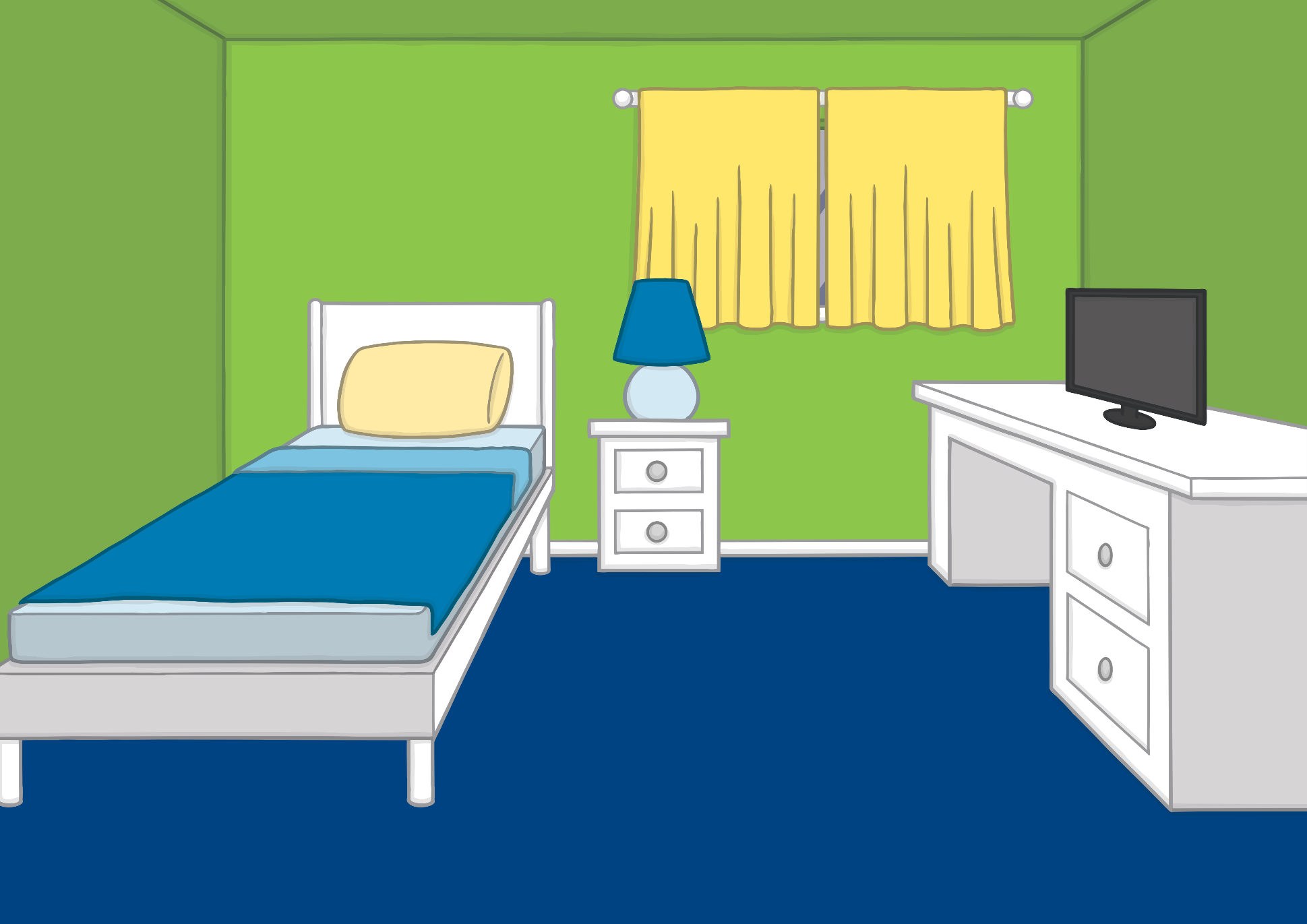 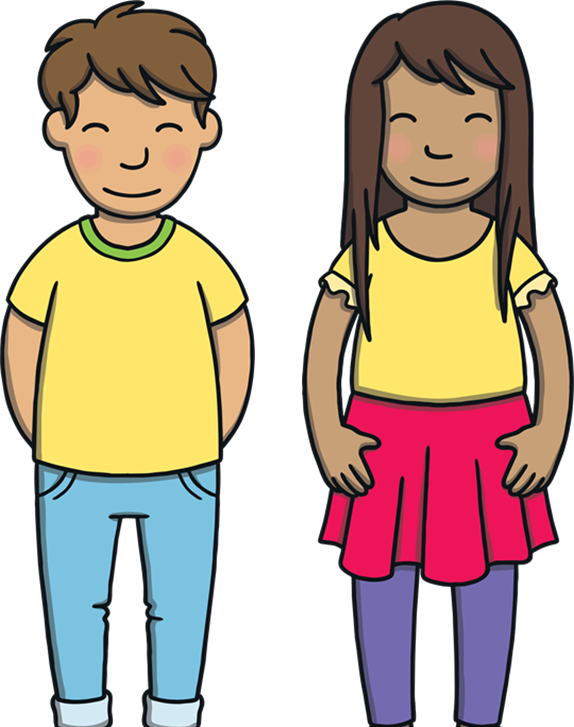 Apply
Kit and Sam thanked the Queen for a wonderful day, and the room began to fade. They found themselves back in Kit’s bedroom. “That was fun,” said Sam, “but let’s be careful where we wander off in future!”
Today, we have learnt…
oy
saying /oi/
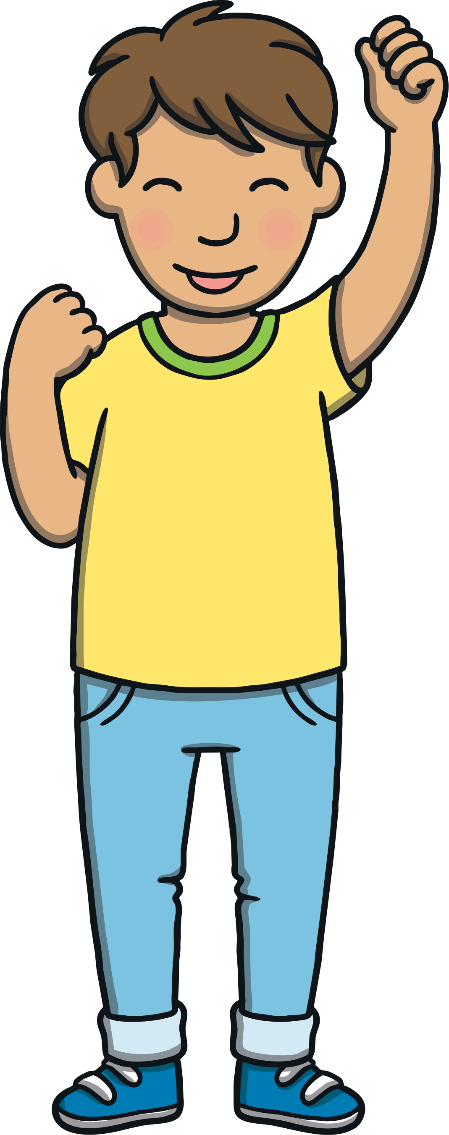 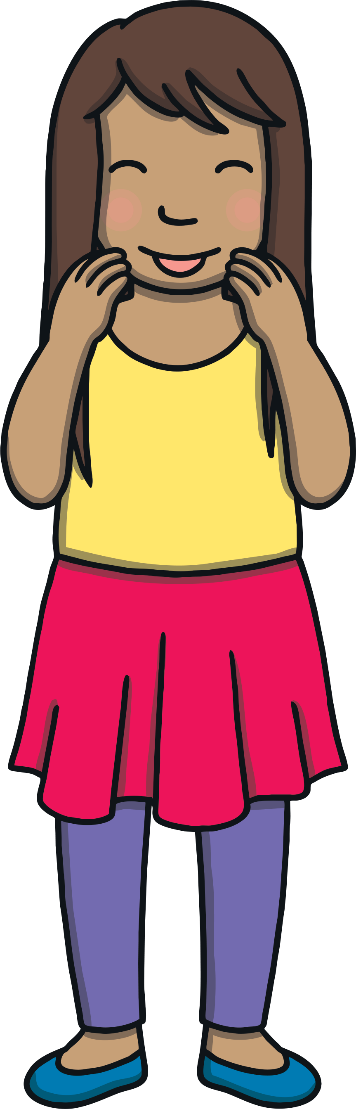 The adventure continues next lesson!